DSC, LaturDepartment of Physics
M.Sc. S. Y (Sem-IV). 
Lecture- 16
Losses, dispersion in fibers, sources and detectors for optical fibers
Presented By
Mr. L. H. Kathwate
M.Sc. B.Ed., NET, SET, GATE
What is Optical fiber?
An optical fiber is a very thin and flexible medium, having a cylindrical shape consisting of three section core, cladding and jacket.
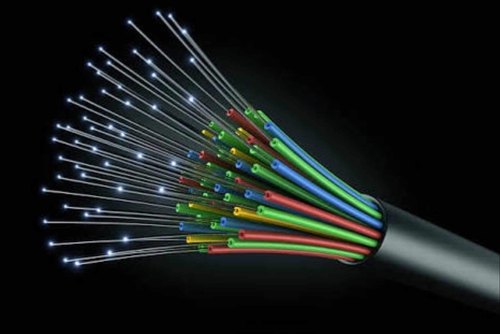 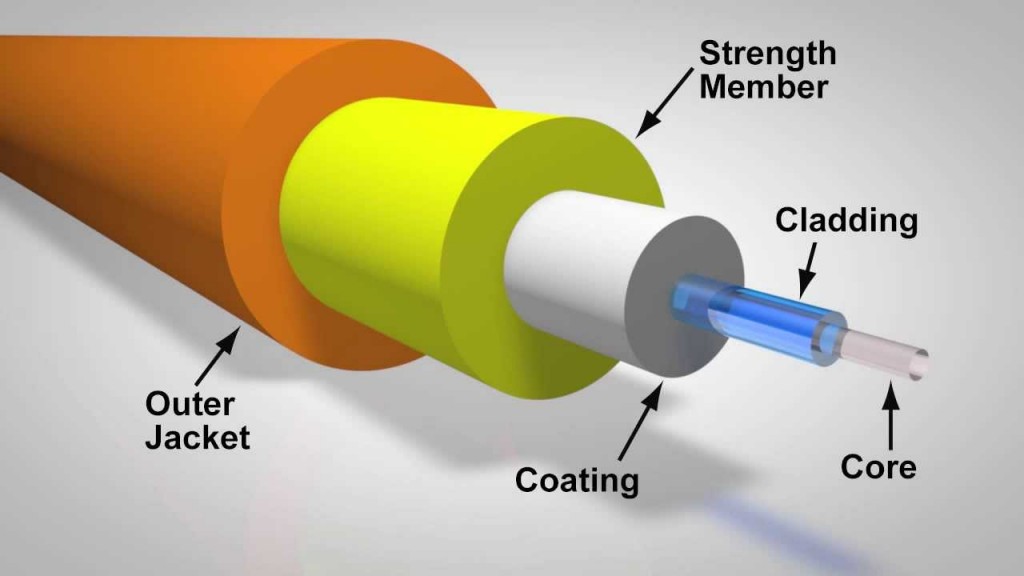 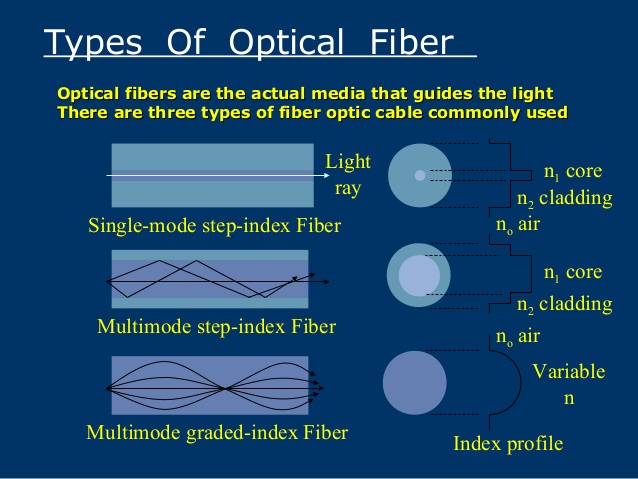 Distortion, is a result of communication in which the original intended meaning of a massage is replaced with different interpretation as the receiver.
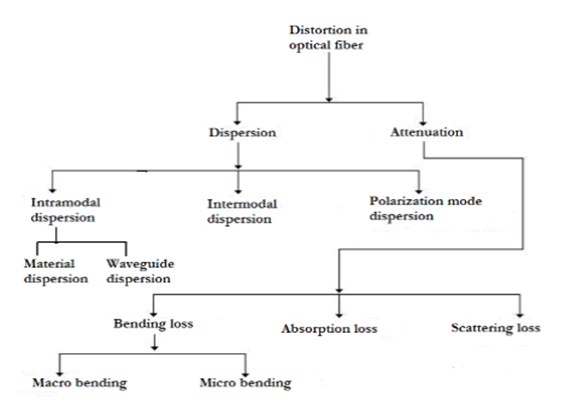 What is attenuation in optic fiber?
In an optical fiber, whenever a signal is transmitted there is a loss of its power and hence its output intensity decreases with respective to the distance travelled. This loss in intensity of light beam through a fiber is called attenuation 
Or
Simply attenuation in optical fibers means loss of optical power in the fiber itself.
This loss may arise from different sources such as;
Material absorption, 
Scattering,
Mode coupling, 
Leaky modes, 
Bending of the fiber,
Radiation induced attenuation, 
Defective construction losses, 
Transmission losses, and 
Core and cladding losses.
Losses are expressed in decibels per kilometer (dB/km). 
In the case of an ideal fiber input and out power is equal hence there is no loss of optical power. In other words, for an ideal fiber, the attenuation is zero.
But practically this is not possible, because all fibers have a certain amount of loss, from microscopic bubbles and actual attenuation due to dielectric hysteresis, etc. 
At the operating wavelength 1550nm the normal range of attenuation in single mode fiber at the 0.154 dB/km and for plastic fiber at same wavelength attenuation is 10 dB/m.
Experiments have shown that the loss increases considerably when the operating wavelength is beyond 1.55 um. This is an inherent property of all silica based Fibers. This is perhaps due to vibrational resonance of the silica tetrahedron molecules. Its contribution at different operating wavelengths is given in Table 2.1. This loss is due to interaction light with molecular structure of the material and also due to material impurities.
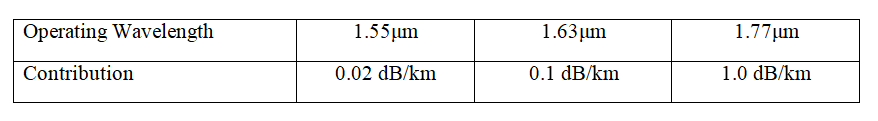 Rayleigh scattering loss
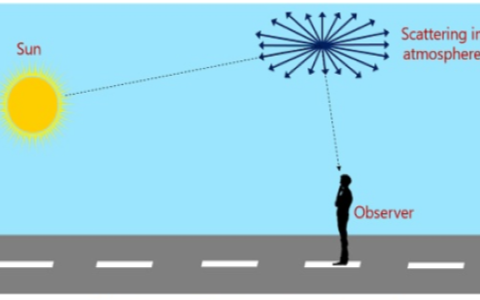 The glass, which is used in the fabrication of fibers, has many microscopic inhomogeneities and material density fluctuations of the silica material contents. As a result, a portion of light passing through the glass fiber gets scattered. This phenomenon is called "Rayleigh scattering".
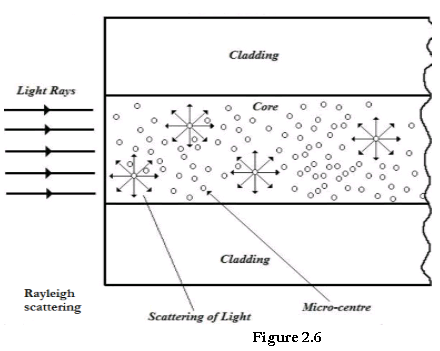 These inhomogeneities are frozen into the silica matrix when the fiber is formed and depend on the glass-forming temperature. Lower the glass-forming temperature lower is the density fluctuation and hence scattering.
As stated earlier it is also a function of glass-forming temperature. Attenuation due to this is quite complex in nature.